Памятка по пожарной безопасности в весенний период
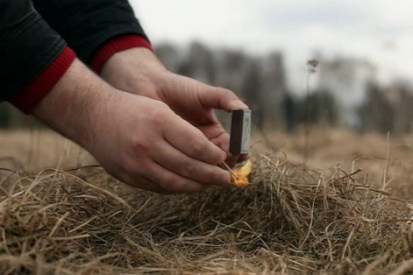 НЕ ЖГИТЕ СУХУЮ ТРАВУ
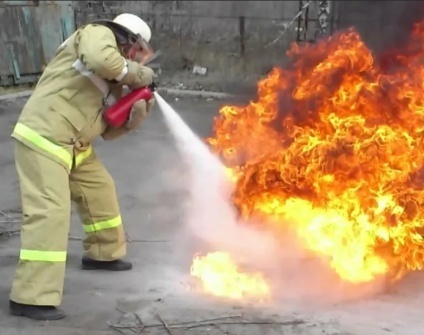 ДЕРЖИ ОГНЕТУШИТЕЛЬ РЯДОМ
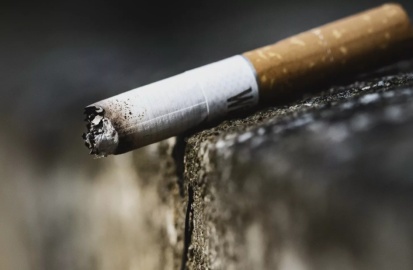 ТУШИ СИГАРЕТУ
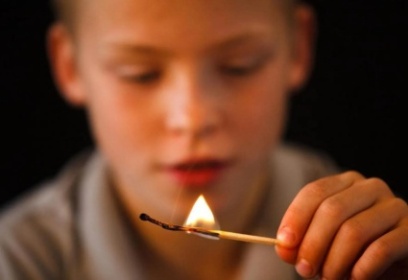 ПРЕСЕКАЙ ДЕТСКИЕ ИГРЫ 
СОГНЕМ
Государственный комитет  
Республики Башкортостан 
по чрезвычайным ситуациям
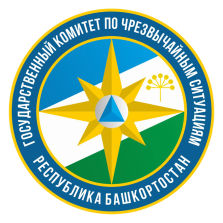 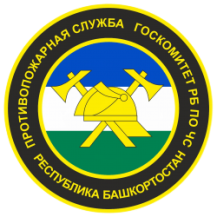